MATEMATIKA
5- sinf
MAVZU: MASALALAR YECHISH
499- masala
Qulay usul bilan hisoblang:
 (0,5 ∙ 2 = 1; 0,25 ∙ 4 = 1; 0,125 ∙ 8 = 1). 
0,5 ∙ 5,38 ∙ 2   
d) 0,125 ∙ 0,823 ∙ 8 
e) 5 ∙ 57,2 ∙ 0,2
f) 2,5 ∙ 0,23 ∙ 4
= 1 ∙ 5,38
= 0,5 ∙ 2 ∙ 5,38
= 5,38
= 0,823
= 0,125 ∙ 8 ∙ 0,823
= 1 ∙ 57,2
= 5 ∙ 0,2 ∙ 57,2
= 57,2
= 10 ∙ 0,23
= 2,5 ∙ 4 ∙ 0,23
= 2,3
500- masala
Qulay usul bilan hisoblang: 

1,2 ∙ 6,7 + 3,3 ∙ 1,2; 
    b) 21,3 ∙ 4,8 + 5,2 ∙ 21,3; 
d) 3,2 ∙ 4,4 + 2,8 ∙ 4,4; 
    e) 67,2 ∙ 1,4 + 8,6 ∙ 67,2; 
f) 8,9 ∙ 3,7 + 6,3 ∙ 8,9; 
g) 0,2 . 9,3 + 7,8 ∙ 0,2.
508- masala
Mars sayyorasi Quyosh atrofida sekundiga 24,1 km tezlikda aylanadi. Mars: a) 5 sekundda; b) 3,2 sekundda; d) 12,8 sekundda; e) 1 minutda qancha yo‘l bosadi?
24,1
24,1
x
Yechish:
24,1
x
12,8
60
x
3,2
1928
24,1
,
14460
(km)
x
482
+
482
5
+
723
,
241
(km)
120 5
,
(km)
7712
,
30848
(km)
509- masala
Maktab dahlizining bo‘yi 30,24 m, eni 6,12 m. Maktab dahlizining yuzini toping. Javobni yuzdan birgacha yaxlitlang.
Yechish:
30,24
x
185,0688
6,12
a = 30,24 m 
 b = 6,12 m 
  S = ?
6048
Javob:  185,07 m²
3024
+
18144
S = a ∙ b
,
1850688
510- masala
1 kg shakar narxi 5 200 so‘m. Tarozida tortilgan shakar uchun necha so‘m to‘langan? (1-rasm)
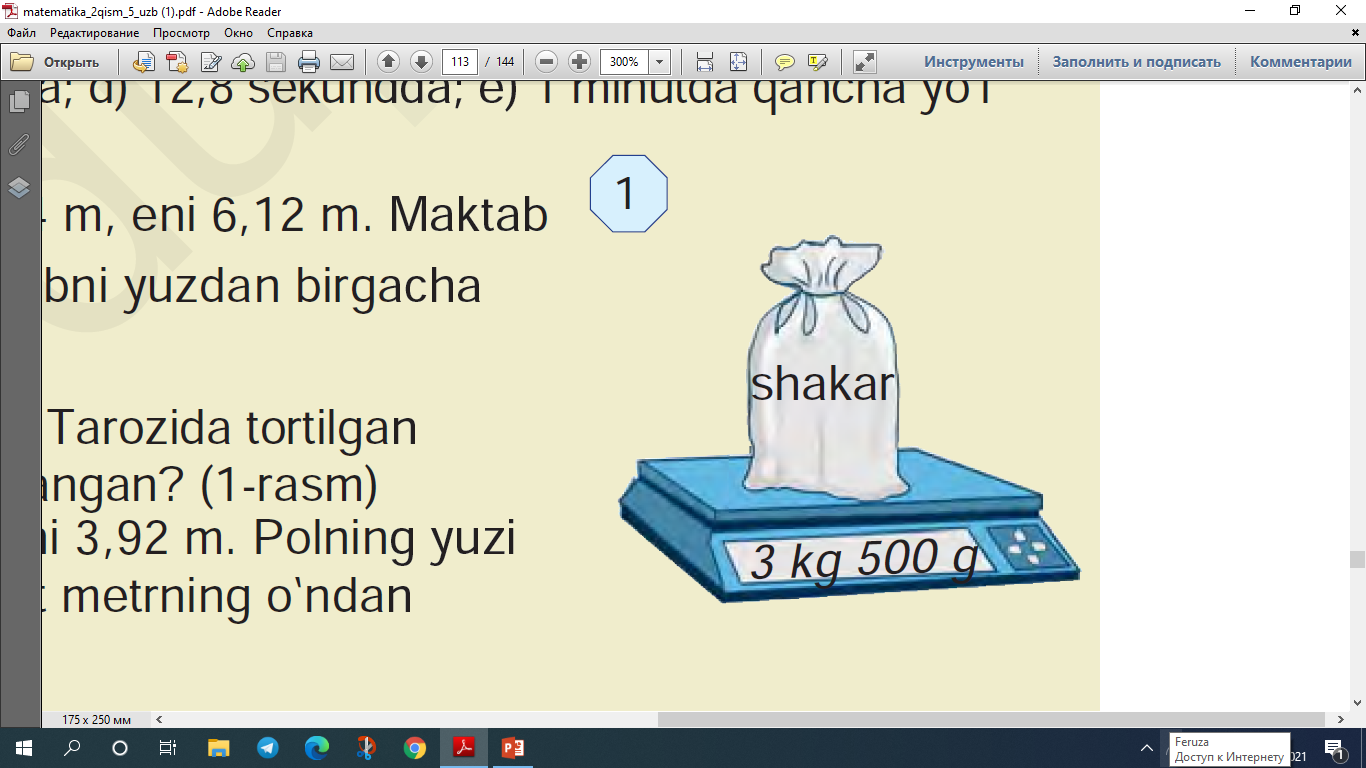 Yechish:
3 kg 500 g = 3,5 kg
5200
x
3,5
26000
+
15600
Javob:  18 200 so‘m
,
182000
517- masala
1 kg guruch narxi 8800 so‘m, 1 kg konfet narxi esa 1850 so‘m. Ayol do‘kondan 3,5 kg guruch va 0,8 kg konfet sotib oldi. Ayol xarid uchun necha so‘m to‘lagan?
Yechish:
8800 ∙ 3,5
= 30800 (so‘m)
1850 ∙ 0,8
= 1480 (so‘m)
30800 + 1480
= 32280 (so‘m)
Javob:  32280 so‘m
518- masala
Bir kub metr paxtaning massasi 0,08 t, 1 m³ tuproqning massasi 1,76 t. 0,75 m³ tuproq og‘irmi yoki 15,8 m³  paxta?
Yechish:
0,75 ∙ 1,76
= 1,32 (t)  tuproq
15,8 ∙ 0,08
= 1,264 (t) paxta
1,32 > 1,264
Javob:  tuproq og‘ir
520- masala
Ifodaning qiymatini toping: 
a) 2,945 x + 1,549 x – 20,9, bunda x = 22; 
b) 6,002 a – 2,25 a + 8,11, bunda a = 16.
MUSTAQIL  BAJARISH  UCHUN TOPSHIRIQLAR:
Darslikdagi 516-, 517-, 518-, 519-, 520- masalalarni yeching. (114-bet)
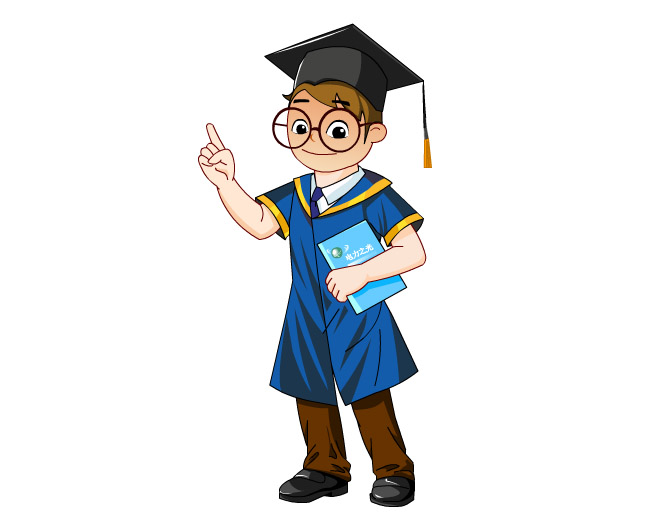